Van harte welkom!
Financiële administratie
22 januari 2015

Leon te Brake
Inhoudsopgave
BonsenReuling
Wat is financiële administratie?
Doelen financiële administratie
Gegevens verzamelen
Gegevens verwerken
Koppeling met managementrapportage
Output financieel pakket
Wie doet wat?
Accountant
Belaste ondernemerschap / landbouwregeling
Voor- en nadelen landbouwregeling
Personeel
Loonheffingen
Waarom inhoudingen?
BonsenReuling
Voorstellen 

BonsenReuling
55 jaar jong
3 vestigingen: Lichtenvoorde, Eibergen en Deventer
110 medewerkers 
6 vennoten 
Gericht op uw toekomst

 zelf
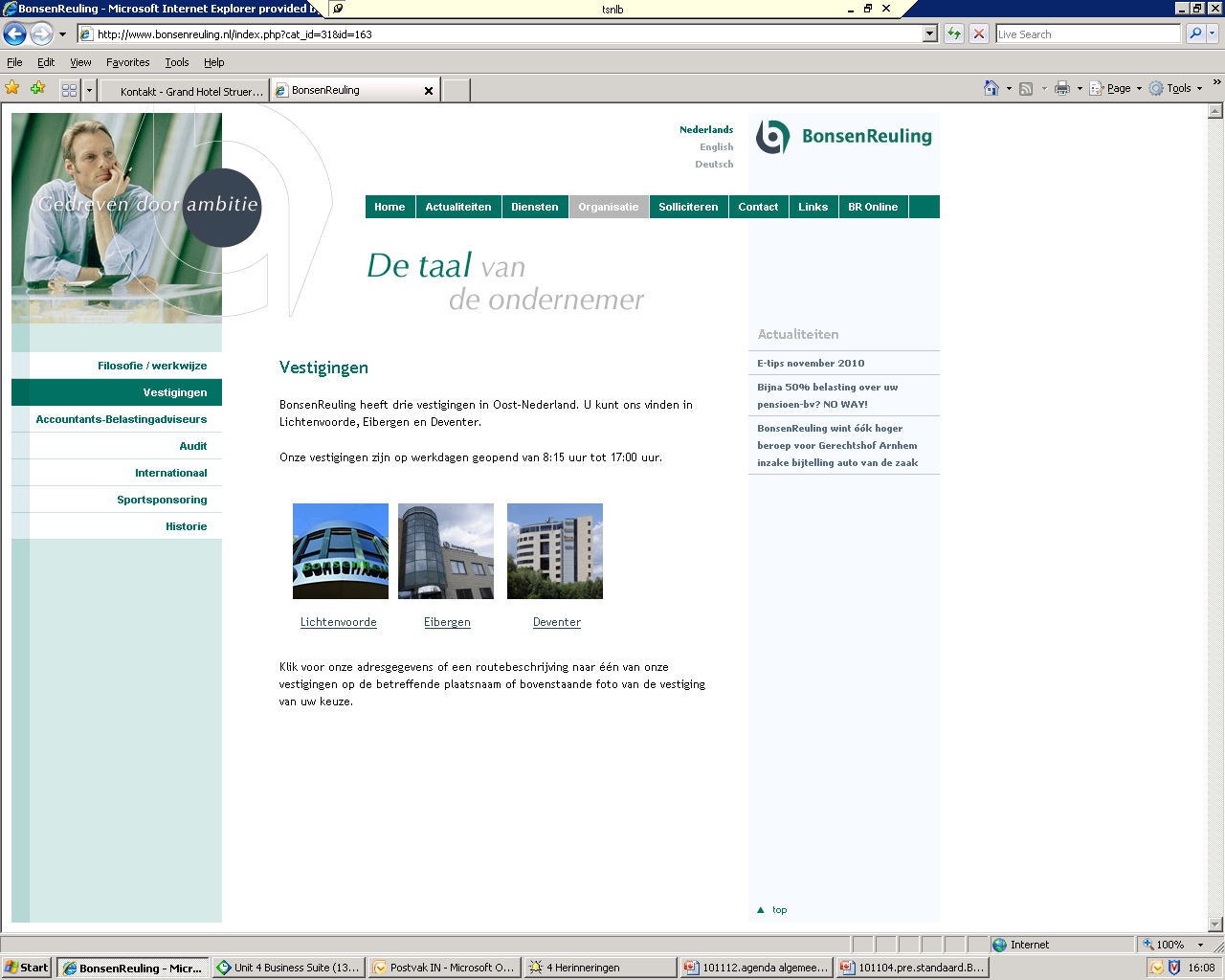 Wat is ‘financiële administratie’
Wat is “Financiële administratie” 

Of  “boekhouden” ?

Boekhouden is het bijhouden van de in een onderneming gedane uitgaven en verkregen ontvangsten, en de vermogenspositie van een bedrijf.
Doelen financiële administratie
Onder andere: 

De boekhouding verschaft informatie die gebruikt wordt voor bedrijfseconomische beslissingen
Overzicht te hebben en te houden in de financiële positie van het   bedrijf
Inzicht te krijgen in de winsten en verliezen
Afleggen van verantwoording over het gevoerde financiële beleid
Gegevens verzamelen
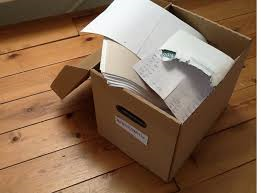 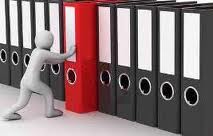 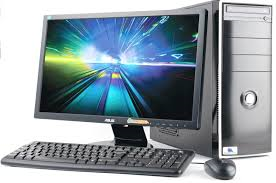 Gegevens verwerken
Met behulp van een financieel pakket:
Hier vastlegging van kas-/bankmutaties
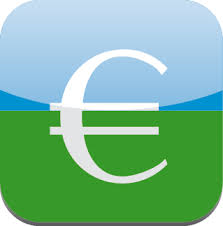 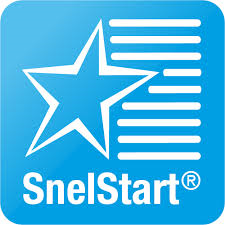 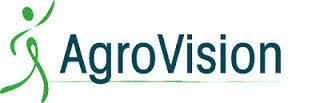 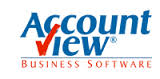 Koppeling met managementrapportage
CowVision
PigVision
LegManager
CropVision
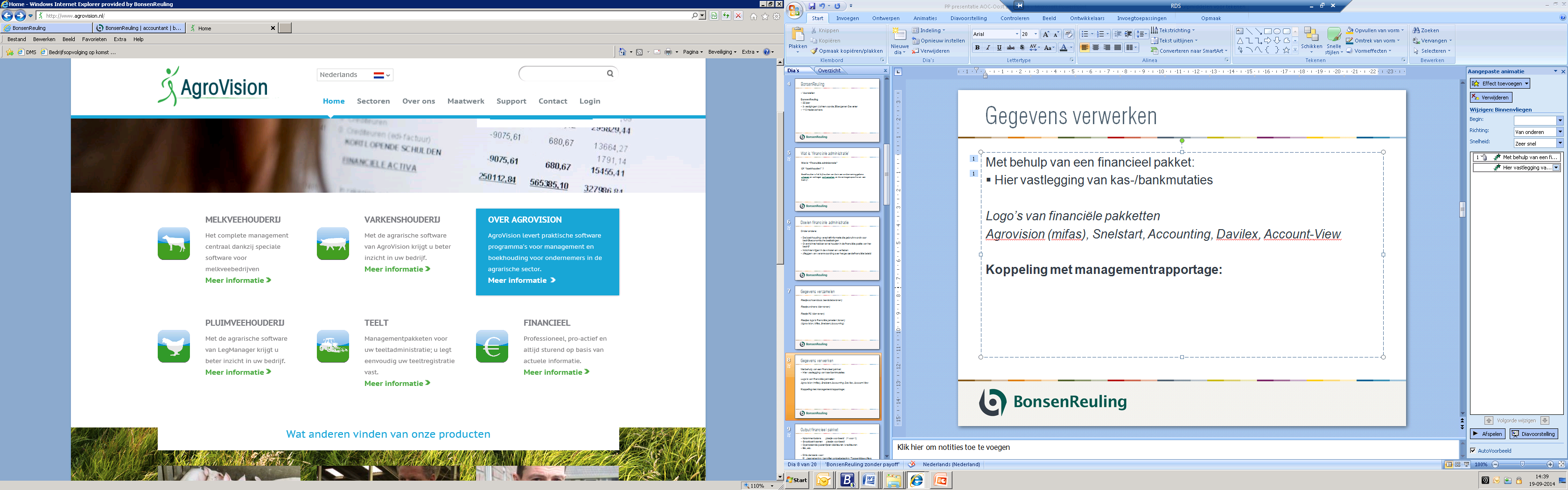 Output financieel pakket
Kolommenbalans
Grootboekkaarten
Openstaande postenlijsten
  debiteuren / crediteuren
Etc., etc.

Dit is de basis voor:
      Jaarrekening / Aangiften omzetbelasting / Tussentijdse cijfers
          - aanvullingen t.a.v. afschrijvingen, voorraadcorrecties, etc.
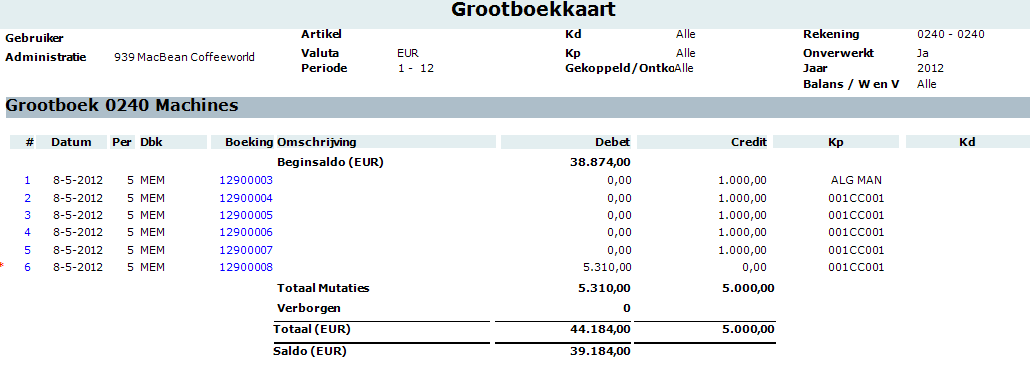 Wie doet wat?
Verwerken administratie zelf : de ondernemer of ……….?  

Aangiften omzetbelasting:  de ondernemer of ………….?

Jaarrekening / Tussentijdse cijfers : de ondernemer of …………..?

Via het accountantskantoor
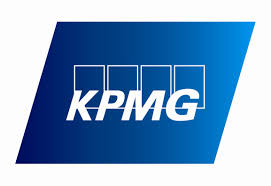 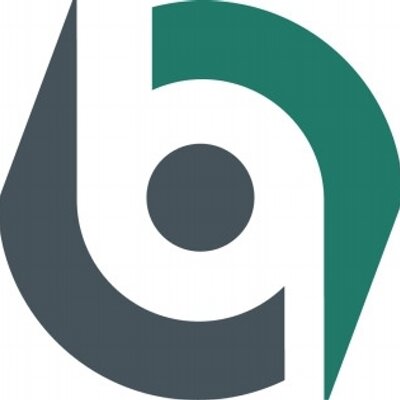 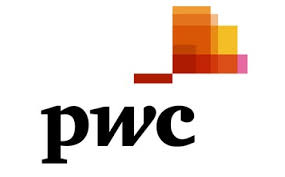 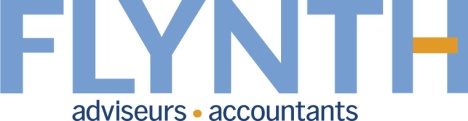 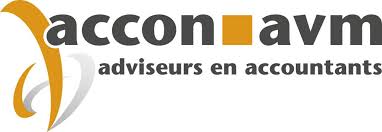 Accountant
“Stelling”:
Is duur ………..   
Kost alleen maar geld ………….
                         
Niet kijken wat accountant kost
Maar kijken wat hij oplevert

Vooraf afspraken maken:
Wie doet wat
Welke kosten horen daarbij
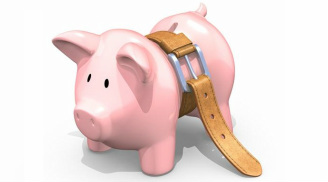 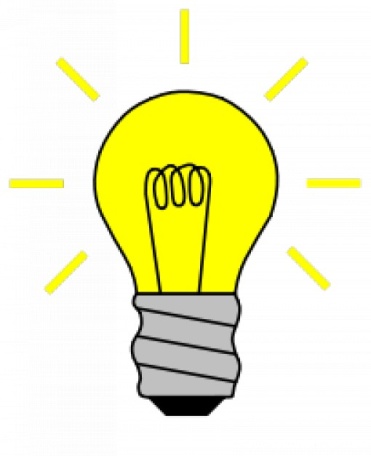 Belaste ondernemerschap of landbouwregeling?
Omzetbelasting: keuze
Belaste ondernemerschap (“normaal”)
btw afdracht op verkopen (6% / 21%)
btw te vorderen op inkopen / investeringen
Landbouwregeling (keuze bij o.a. landbouwer)
Voor- en nadelen landbouwregeling
Voordelen landbouwregeling:
Minder administratieve lasten:
geen facturen te versturen
geen btw af te dragen over verkopen
geen aangiften omzetbelasting
Lagere (accountants) kosten

Nadelen landbouwregeling:
Geen btw te claimen op inkopen/investeringen
Liquiditeitspositie nadeliger
Meer te financieren bij investeringen
Landbouwregeling algemeen
Weinig toegepast
Alleen in “specifieke gevallen”
Indien geen grote investeringen meer te verwachten
Stakers

 Belaste ondernemerschap:
Minimaal 5 jaar deelnemen
Voor “blijvers” (jonge ondernemers)
deze blijven investeren

 In de toekomst nagenoeg alleen btw-ondernemers
Personeel
Omvang bedrijf: arbeidsbehoefte
Levensvatbaar / groei
Mechanisatie / Automatisering
Kostenpost


Probleem bij veel landbouwbedrijven:
Te groot om het alleen te doen
Te klein voor personeel
Loonheffing
Loonbelasting

Premies werknemersverzekeringen:
WAO/WIA     (wet op arbeidsongeschiktheidsverzekering)
WhV             (werkhervattingskas)
WW/Awf       (werkeloosheidswet)
Zvw               (zorgverzekeringswet)
etc.
Waarom inhoudingen?
Belastingen grootste inkomsten voor de overheid

Financieren van collectieve goederen en diensten
Defensie, politie, rechtspraak, wegennet, sociale zekerheid, etc. 

Sociale zekerheid: o.a. uitkeringen voor
werkelozen
arbeidsongeschikten
mensen in de ziektewet
etc.
Waarom inhoudingen?
Nederland is een verzorgingsstaat:

Een verzorgingsstaat is een sociaal systeem waarin de staat primaire verantwoordelijkheid draagt voor het welzijn van zijn burgers, zoals in kwesties van gezondheidszorg, onderwijs, werkgelegenheid en sociale  zekerheid
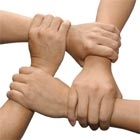 Vragen?
Volg BonsenReuling op:
Twitter: 		@BonsenReuling
Facebook:	BonsenReuling
Bedankt voor uw aandacht